東日本大震災　復興の教訓・ノウハウ集
分野：Ⅱ住まいとまちの復興
令和３年３月
復興庁
分野：Ⅱ 住まいとまちの復興
目次

19．復興まちづくり計画の策定準備
20．復興まちづくり計画の策定
21．まちづくりの合意形成プロセス
22．まちの再建・移転の事業手法の工夫
23．まちの再建・移転の事業加速化と住民意向変化への対応
24．中心市街地の再生・マネジメント
25．移転元地等の効率的な活用
26．建設型応急住宅の確保
27．建設型応急住宅の建物の維持管理
28．賃貸型応急住宅の確保
29．建設型応急住宅の集約・解消
30．適切な量の災害公営住宅の早期整備
31．コミュニティ等に配慮した災害公営住宅の建設
32．災害公営住宅の維持管理
33．災害廃棄物の処理
34．道路網の復旧・復興
35．鉄道・港湾・空港の復旧・復興
36．海岸堤防等の復旧・復興
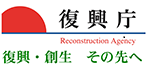 第Ⅱ部　住まいとまちの復興マトリックス表
23）まちの再建・移転の事業加速化と
　　住民意向変化への対応
22）まちの再建・移転の事業手法の工夫
19）復興まちづくり計画の策定準備
20）復興まちづくり計画の策定
①再建・移転における事業手法の工夫
①まちの安全性の確保
②まちの持続可能の確保
①計画策定に係る情報・条件の整理
②計画策定の組織体制・人材の確保
③復興事業着手までの緊急措置
①膨大な事業の執行・加速化
②住民の変化する再建意向への対応
→ 61）応援職員の派遣
     62）長期にわたる職員派遣の継続
→ 61）応援職員の派遣
24）中心市街地の再生・マネジメント
①壊滅した中心市街地の早期再建
②災害前から空洞化していた中心市街地の再生
③魅力あるまちなみの再生
④整備された空間の有効活用
25）移転元地等の効率的な活用
①移転元地等の効率的な活用
→ 43）にぎわいの創出・再生
→ 39）企業立地の促進
　 44）農地・農業用施設の復旧、営農再開に向けた取組
21）まちづくりの合意形成プロセス
③変化する住民意向の把握
①まちづくりの方向性の早期提示
②被災者への情報提供・合意形成
→ 11）恒久住宅への移行に伴うコミュニティの形成
27）建設型応急住宅の建物の維持管理
29）建設型応急住宅の集約・解消
26）建設型応急住宅の確保
①建物の長期利用への対応
②被災地の気候やバリアフリー等への配慮
③空き室の活用
①大量の建設型応急住宅の迅速な確保
②高齢化や生活利便性等への配慮
①応急仮設住宅の集約・解消に向けた調整・支援
②退去後の建設型応急住宅の再利用
→ ８）応急仮設住宅等における見守り
     42）商店街・商業施設等の復旧・復興
     61）応援職員の派遣
→ ４）被災者の生活再建
→ 62）長期にわたる職員派遣の継続
30）適切な量の災害公営住宅の早期整備
28）賃貸型応急住宅の確保
32）災害公営住宅の維持管理
①戸数や仕様の決定　②膨大な量の災害公営住宅の建設
①賃貸型応急住宅の円滑な供給
②大量供給に向けた膨大な業務の処理
①大量の災害公営住宅の効率的な維持管理
②空き住戸や空き宅地の利活用
③災害公営住宅の中長期的な維持管理
→ ６）応急仮設住宅入居者への支援
31）コミュニティ等に配慮した災害公営住宅の建設
→ 10）災害公営住宅入居者への支援
     12）恒久住宅移行後の支援
20）復興まちづくり計画の策定
①高齢者・地域コミュニティへの配慮
②まちづくりとの調和・生活利便性の確保
→ 10）災害公営住宅入居者への支援
     12）恒久住宅移行後の支援
33）災害廃棄物の処理
①地方公共団体による災害廃棄物の処理
②災害廃棄物の広域的な処理や再生利用
→ 39）企業立地の促進
34）道路網の復旧・復興
①応急道路ネットワークの早期構築　　　　　②道路ネットワークの本復旧
35）鉄道・港湾・空港の復旧・復興
①地域交通の復旧・復興
②港湾の復旧・復興
③空港の復旧・復興
3
36）海岸堤防等の復旧・復興
20）復興まちづくり計画の策定
①海岸堤防の早期復旧・復興
②津波防災への対応・まちづくりとの調整
→ 50）観光施設・機能の復旧
分野：Ⅱ 住まいとまちの復興
大項目：１．住宅・まちづくり、生活環境の整備
19）復興まちづくり計画の策定準備
応急
復旧
復興前期
復興後期
【課題】① 計画策定のための情報、条件をどのように整理するか
　　　　② 計画策定に必要な組織体制、人材をどのように確保するか
　　　　③ 復興事業の着手までの間、緊急措置としてどのような措置が必要か
【東日本大震災における取組】
・国土交通省直轄調査による被災状況の把握と復興パターンの検討（課題①②）
　　国土交通省では、関係省庁と連携し、津波被災市街地復興手法検討調査（直轄調査）を行い、６県62市町村を対象に、津波浸水エリア、建築物・インフラ等の被害状況、住民の避難状況等の調査を実施し、結果をWEBで公表。市町村の要望に応じ、被災市街地の復興パターンや、具体的な市街地の復興手法について検討し、復興計画や事業計画への支援を実施。
・多様な専門セクタ―の活用による計画事務の遂行（課題②）
　　宮城県石巻市北上地区では、積極的に大学や民間団体の支援を受けながら被災住民の意向を反映し、復興ビジョンの策定を実施。
　　岩手県野田村では、早期にUR等の応援職員の派遣を受け入れ、復興まちづくり計画の策定段階から技術的ノウハウの提供等を実現。
・建築基準法等に基づく建築制限等（課題③）
　　宮城県及び石巻市では建築基準法の規定に基づく建築制限区域等の指定を行い、市街地の計画的な整備の支障となる建築を防止。
　　岩手県では、災害危険区域等の区域指定の検討を被災市町村に要請、多くの市町村で当面の間の建築自粛呼びかけを実施。
【教訓・ノウハウ】
① 災害後早期に計画策定・遂行のプロセス、スケジュール、体制を明確にする
　・ 災害後早期に、被災状況の把握、過去の復興記録の整理等を行いつつ、今後の復興に向けて、どのようなプロセス、スケジュール、体制で取り組むのかを明確に示していく。
　・ そのため、市街地の被災状況や被災者の状況等の把握のための適時適切な調査を行う。
分野：Ⅱ 住まいとまちの復興
大項目：１．住宅・まちづくり、生活環境の整備
19）復興まちづくり計画の策定準備
応急
復旧
復興前期
復興後期
【教訓・ノウハウ】
② 復興計画策定のための体制を確保する
　・ 上記①で示された方針に基づき、復興計画策定のため、地方公共団体内部の体制を立ち上げるとともに、必要に応じ、他の地方公共団体等からの応援職員、学識経験者、コンサルタント、まちづくりＮＰＯ等も含め必要な人材を確保する。　
③ 市街地において甚大な被害が発生した場合には建築制限を検討する
　・ 市街地において甚大な被害が発生し、復興計画の策定や事業の着手に一定の時間を要する場合は、市街地の計画的な整備の支障となる建築を防止するため、緊急的な措置として一定期間の建築制限を検討する。建築制限の手法はいくつかあることから、被災の状況、復興計画策定のスケジュール、被災者による現地早期再建の状況等を踏まえ検討する。
④ 事前に復興まちづくりの準備を行う
　・ 上記①～③の対応を災害直後の非常時に、限られた時間・体制で実施することになる。時間的・体制的に多くの困難を伴うのみならず、冷静な判断が難しくなる状況も想定されることから、事前に復興まちづくりのための準備をしておく（例：地域防災計画に復興体制・復興手順・復興訓練を位置づける。津波防災については津波防災地域づくり法に基づく取組を行う。）。また、都市計画に関する市町村マスタープランに復興事前準備の取組を位置づけることも有効と考えられる。
　・ 事前準備の具体的な取組として、復興計画策定に必要な土地利用状況やインフラ整備状況等の基礎データの平時からの収集・整理、継続的な更新や復興に取り組む関係者の役割分担、指揮命令系統を決めた復興体制の確認を行う。また、地方公共団体内部だけでなく外部組織との協力・信頼関係の構築や事前の体制整備も有効である。
　・ 災害時には元々のまちづくりの課題が顕在化あるいは加速化することから、平時より人口減少や高齢化など社会経済状況の変化に向き合い、将来を見据えながら事前の復興まちづくりを考えておくことが有効である。
　・ 復興まちづくりは、平時のまちづくりの基本的考え方を示す市町村の総合計画における目標や都市計画のマスタープランにおける将来都市構造を踏まえることが基本となるが、大規模災害時により市街地が壊滅し、社会経済活動に甚大な影響が生じた場合には、従来のまちづくりの方向性を再考しなければならない事態もありうる。そのような場合への事前準備として、被災状況や住民意向等を踏まえ、必要に応じ、復興で目指す都市構造の方向性を市町村マスタープランに位置づけることが考えられる。
分野：Ⅱ 住まいとまちの復興
大項目：１．住宅・まちづくり、生活環境の整備
20）復興まちづくり計画の策定
応急
復旧
復興前期
復興後期
【課題】① 計画上、まちの安全性をどう確保するか
　　　　② 計画上、まちの持続可能性をどう確保するか
【東日本大震災における取組】
・国・県・市町村間の総合調整（課題①）
　　岩手県大槌町では、復興まちづくり計画の策定に際し、防潮堤の整備だけでなく、後背地の土地利用も含めた包括的な議論を行い、町が防潮堤等の管理者と調整しながら検討を実施。
・持続可能なコンパクトなまちづくりの推進（課題②）
　　岩手県大船渡市では、居住区域や産業区域等のゾーニングを再編し、山側にコンパクトな居住区域を配する効率的な嵩上げを実施。
　　宮城県岩沼市では、複数地区からの集約移転が行われ、避難所・応急仮設住宅におけるコミュニティの維持と集団移転への合意形成のための話し合いの場を設けた。
　　宮城県山元町では、被災した10の集落を３つの新市街地に集約移転し、コンパクトシティを目指した計画を策定。
【教訓・ノウハウ】
① 分野横断的・総合的な観点を踏まえ計画を策定する
　・ 複数集落を集約再建する、既存の地域の隣接地に再建するなどにより、まちのコンパクト化を図り、さらに商業、産業、医療・福祉といった都市機能の誘致、まちづくりと整合を図った交通機能の確保等を行うことで、持続可能なまちの構造に変えていく。
　・ そのような市街地整備を進める前に、住民参加による丁寧な検討プロセスを経て、持続可能な地域づくりの将来ビジョンを関係者間で共有しておく。
　・ 市町村、施設関係者、支援団体は、福祉避難所の指定及び運営体制について平時から検討し、要配慮者をスムーズに受け入れられるよう訓練しておく。
② 将来的な人口減少、高齢化等を踏まえた適正な規模・内容を有し時間軸を考慮しつつ計画を立案する
　・ 人口減少、高齢化を始めとした社会経済情勢について災害による変化も踏まえ、ニーズ・需要を見極めたうえで、まちの持続可能性が確保された計画を策定する。
　・ 震災直後には、二度と被災を受けないような、ほぼリスクゼロの復興計画を希求する傾向も強いが、ハードによりリスクゼロを求めるのではなく、住民等の避難や土地利用などソフトも組み合わせリスクを減ずる総合的なまちづくりの考え方が重要である。
　・ 事業を実施する過程においても、住民の再建意向は変化することから、特に工事規模が大きくなる嵩上げ造成は必要最小限のエリアに限る。
分野：Ⅱ 住まいとまちの復興
大項目：１．住宅・まちづくり、生活環境の整備
21）まちづくりの合意形成プロセス
応急
復旧
復興前期
復興後期
【課題】① まちづくりの方向性をどのように早期に示すか
　　　　② 多様な被災者に対する情報提供・合意形成をどのように行うか
　　　　③ 時間の経過とともに変化する住民意向をどのように把握するか
【東日本大震災における取組】
・多様な合意形成プロセス（課題②）
　　宮城県岩沼市では、沿岸部６地区から玉浦西地区への集団移転について、市が大学の協力を得てワークショップを開催し、住民の意見がまちづくり計画に反映された。
　　宮城県気仙沼市内湾地区では、地域住民や事業者で構成するまちづくり協議会が設置され、地域の安全とまちづくりが両立した防潮堤の整備について合意形成が図られた。
・継続的な住民意向の把握（課題③）
　　岩手県宮古市では、過去の意向調査等の記録をデータベースに整理し、意向の変化に応じた事業計画の見直し等に役立てた。
【教訓・ノウハウ】
① 計画策定や生活再建の時間軸を考慮した意向把握や合意形成を行う
　・ 大規模災害後の復興計画の策定には時間を要し、一方、被災者の方々の生活の落ち着きにも時間を要する中で、スピード感と計画の熟度はトレードオフの関係にある。行政の復興計画の策定と被災者の生活再建を考えるサイクルとを考慮した進め方が必要である。
② 首長から復興まちづくりに向けたメッセージを早期に発信する
　・ まずは首長が早期に復興まちづくりへの基本的考え方を力強く発信する。
③ 分散避難者など多様な住民に配慮した情報提供を行う
　・ 賃貸型応急住宅居住者、広域・分散避難者や障害者や外国人など住民の多様性に配慮した分かりやすい復興まちづくり情報を、行政が適切なメディアなどを通じて確実に提供・発信する。
分野：Ⅱ 住まいとまちの復興
大項目：１．住宅・まちづくり、生活環境の整備
21）まちづくりの合意形成プロセス
応急
復旧
復興前期
復興後期
【教訓・ノウハウ】
④ 地域の事情・住民意向に応じた適切な合意形成手法を選択する
　・ 地方公共団体や被災地域の規模、地域の特性、まちづくりの経験の有無、外部支援者の有無など、さまざまな条件を考慮して、地域の実情にあった合意形成の方法・プロセスを選択する。
　・ 説明会、個別相談会、住民ワークショップなどを様々な機会を通じて住民意向を把握する。
　・ 行政は平時から住民との協働まちづくりを推進し、信頼関係を構築する。
⑤ 住民の意向把握を継続的に行う
　・ 時間の経過とともに、住民の再建意向は変化するため、意向把握を継続的に行う。
　・ 意向の状況は、個人単位、世帯単位ごとにデータベース等にまとめて整理し活用する。
分野：Ⅱ 住まいとまちの復興
大項目：１．住宅・まちづくり、生活環境の整備
22）まちの再建・移転の事業手法の工夫
応急
復旧
復興前期
復興後期
【課題】① まちの再建・移転において事業手法のどのような工夫ができるか
【東日本大震災における取組】
・特性を踏まえた市街地復興事業手法の選択（課題①）
　　宮城県岩沼市では、防災集団移転促進事業により被災集落を内陸に集団移転し、併せて商業施設の誘致や公立保育所の再建を実施。
　　岩手県大船渡市は中心市街地における早期の拠点整備のため、土地区画整理事業と併せ津波復興拠点整備事業を活用。　　 
・漁業集落の復興まちづくり（課題①）
　　岩手県釜石市の花露辺地区では、防潮堤のない漁村復興まちづくりが選択され、同地区の災害危険区域では、漁業集落防災機能強化事業により漁業関連施設や集落道等が整備され、被災世帯は防災集団移転促進事業によって造成された高台に移転。
・効果的な事業の組合せ（課題①）
　　岩手県野田村では、沿岸の被災した小規模集落について、集落のまとまりに配慮しつつ、高台移転あるいは生業を考慮した現地再建の意向を踏まえ、防災集団移転促進事業や漁業集落防災機能強化事業といった事業手法を選択・組み合せて再建、移転を実施。
　　宮城県石巻市では、津波で甚大な被害を受けた海岸に近い地区の住居は防災集団移転促進事業で内陸の地区に移転し、移転元地を含む区域は産業系の市街地として土地区画整理事業で整備。
【教訓・ノウハウ】
① 被災地の特性、住民の再建意向に応じて事業手法を選定し計画する
　・ 都市構造や被災状況、住民意向（現地再建、地区外再建等）を踏まえた上で、適切な事業手法を選定する。
　・ 複数の復興まちづくり事業手法の併用や、面的なまちづくり事業との一体的な災害公営住宅整備など、再建の選択肢を複数用意しておくことが、効果的な場合もある。
　・ 時間の経過とともに生じる被災者の再建意向の変化に対応するためには、換地を前提とする土地区画整理事業の事業区域（特に、比較的大きな投資を要すると見込まれる嵩上げ等盛土造成を行う区域）は必要最小限にとどめ、防災集団移転促進事業や津波復興拠点整備事業の買収型事業と組み合わせる、がけ地近接等危険住宅移転事業等の活用により自主再建を促進し、さらには事業地区や工区を分割して段階的に実施する等の手法が有効である。
分野：Ⅱ 住まいとまちの復興
大項目：１．住宅・まちづくり、生活環境の整備
23）まちの再建・移転の事業加速化と住民意向変化への対応
応急
復旧
復興前期
復興後期
【課題】① 復興まちづくりの膨大な事業をどのように執行し加速化するか
　　　　② まちの再建・移転に時間を要する中で、住民の変化する再建意向にどのように対応するか
【東日本大震災における取組】
・住宅再建・復興まちづくりの加速化措置（課題①）
　　国において、財産管理手続における裁判所の審理期間の短縮等の手法を用地取得加速化プログラムとしてまとめ、被災自治体へ助言。
・住まいの再建に向けた見通しを立てるための復興まちづくりの見える化（課題②）
　　国、県、市町村が一体となって「住まいの復興工程表」を作成し、住宅用の宅地や災害公営住宅の供給予定等を公表。
・住民再建意向の変化に応じた事業手法・事業計画の見直し等（課題②）
　　宮城県石巻市では、住民の意向変化を踏まえ、土地区画整理区域内の住宅団地を縮小。
　　岩手県大船渡市では、発災直後、事業化前、換地設計時、宅地完成時等、段階的・継続的に意向調査を実施。
【教訓・ノウハウ】
① 手続きの迅速化や執行体制確保などにより事業のボトルネックを解消し加速化する
　・ コンストラクションマネジメント(CM)方式、市街地総合コーディネート（PMC）業務方式、設計・施工一括発注方式などにより民間等多様な専門セクターの技術力・マンパワーを活用する。
② 住まいの再建に向けた見通しを立てるため復興まちづくりを見える化する
　・ 甚大な被災により復興のための事業期間が長期にわたることが想定される場合には、被災者の方々に住まいの再建に向けて見通しを立てていただくため、住宅再建・まちづくりの復興事業に係る目標や進捗状況、将来のまちの姿を見える化することが有効である。
③ 継続的に住民意向を把握し、変化する意向に対して、柔軟に事業を見直す
　・ 事業実施段階でも、住民意向はなお変化することが想定されることから、継続的に住民意向を把握し、事業の段階的実施や組み換え等を行うなど柔軟性を持たせる。
　・ 事業見直しを適切に行ってもなお発生する使われていない土地については、不動産取引事業者等と連携した土地のマッチング等の取組が有効である。
分野：Ⅱ 住まいとまちの復興
大項目：１．住宅・まちづくり、生活環境の整備
24）中心市街地の再生・マネジメント
応急
復旧
復興前期
復興後期
【課題】① 壊滅した中心市街地を早期に再建するにはどうすればよいか
　　　　② 災害前から空洞化していた中心市街地をどのように再生させるか
　　　　③ 魅力あるまちなみを再生するにはどうすればよいか
　　　　④ 整備された空間を有効に活用するためにはどうすればよいか
【東日本大震災における取組】
・商業施設等復興のためのまちづくりの推進（課題①②）
　　宮城県石巻市では、「石巻市まちなか再生計画」を策定し、「いしのまき元気いちば」等のにぎわいの拠点づくりが進められた。
・壊滅的な被害を受けた市街地の再建とエリアマネジメントによる付加価値の創造（課題①④）
　　岩手県大船渡市では、土地・建物の所有と利用を分離し、事業者は借地上で早期に事業を再開できた。民間事業者とエリアマネジメント・パートナー契約を締結し、株式会社キャッセン大船渡が中心となって商業借地人の選定をはじめ地域の付加価値を高める事業を展開。
【教訓・ノウハウ】
① 空間整備と生業を連動させ持続可能な中心市街地再生とマネジメントを行う
　・ 土地・建物の所有と利用を分離し、早期に事業を再開させたり、消費者ニーズに応じたテナントを誘致したりするなど、エリアマネジメントによる持続可能なまちの再生をめざす。
　・ 災害前から都市計画マスタープランや立地適正化計画において、空間整備と生業のあり方を連動させて考える機会を行政、市民、事業者で設け、将来ビジョンを共有しておく。
② 中心市街地の再生に資する公共施設等の効果的な整備を行う
　・ 公共施設の再整備は中心市街地の再生にとって貴重な資源となる。整備にあたっては、中長期的な視点で検討された既存のまちづくり計画や今後の人口動向などに鑑み、位置、規模、機能の集約化などを検討し効果的な整備を行う。
分野：Ⅱ 住まいとまちの復興
大項目：１．住宅・まちづくり、生活環境の整備
24）中心市街地の再生・マネジメント
応急
復旧
復興前期
復興後期
【教訓・ノウハウ】
③ 市民の誇りとなる新たなふるさと景観を形成する
　・ 単に商業業務機能の回復や誘致だけでなく、魅力あるまちなみづくりなどの景観形成を考えて事業を行う。
　・ 地域の暮らしの連続性やまちの歴史・文化を途切れさせないため、歴史的な街並みの再建、まちの記憶を継承する景観形成を行う。
④ 関係者と連携して土地の有効活用の取組を行う
　・ 有効活用すべき土地が発生した場合には、民間のエリアマネジメント組織や不動産取引事業者等と連携した土地のマッチング等の取組が有効である。また、平時より、市街地における遊休土地の有効活用において同様の取組が有効である。
分野：Ⅱ 住まいとまちの復興
大項目：１．住宅・まちづくり、生活環境の整備
25）移転元地等の効率的な活用
応急
復旧
復興前期
復興後期
【課題】① 防災集団移転促進事業の移転元地等をどのように効率的に活用するか
【東日本大震災における取組】
・行政における取組体制の整備（課題①）
　　岩手県大船渡市では、移転元地等の土地活用の推進を専従的に担当する部署を設置し取組を進めた。　　 
・ニーズや土地の状況に応じた移転元地等の多様な活用（課題①） 　
　　宮城県東松島市大曲浜地区では、移転元地を活用して土地区画整理事業により事業用地が造成され、運輸業や建設業等の立地を実施。
　　宮城県岩沼市では、農山漁村地域復興基盤総合整備事業を活用し、大区画のほ場を整備するとともに農業用施設用地としても活用。
　　福島県南相馬市では、福島イノベーション・コースト構想の一環として、災害危険区域に「福島ロボットテストフィールド」を整備。
・土地情報提供等による民間活用の推進（課題①）
　　岩手県宮古市では、赤浜地区の移転元地について、インフラや利用上の法規の状況等を示した「土地カルテ」を公表するとともに、移転元地と一体利用できる可能性がある民有地も示す取組を実施。
【教訓・ノウハウ】
① 土地のポテンシャル、ニーズに応じた移転元地等の多様な活用を検討する
　・ 災害危険区域であるという前提の下、移転元地等がもつポテンシャルやニーズにもとづいて、活用や保全の方針を検討し、必要に応じて土地の整序や基盤整備を行うことで新たな活用を促進する。
　・ 全ての移転元地を活用しなければならないということはなく、自然的・粗放的な保全も含め検討する。
② 関係者と連携して土地の有効活用に取組む
　・ 移転元地は公有地であり、まずは、行政の取組が必須である。役場に専従組織を設置するなど行政の取組体制を整備する。
　・ 移転元地等は元々、住民の居住地であったことから地域住民の思い入れの強い場合もある。土地活用の方針について地域住民の合意形成を行う。
　・ 産業用地として活用する場合は企業への情報提供、コミュニティ活用や自然的な保全などでは地縁団体やNPO等も重要な担い手になりうるので、土地のポテンシャル等に応じ、各方面の関係者と連携する。
分野：Ⅱ 住まいとまちの復興
大項目：１．住宅・まちづくり、生活環境の整備
26）建設型応急住宅の確保
応急
復旧
復興前期
復興後期
【課題】① どのように大量の建設型応急住宅を迅速に確保するか
　　　　② どのように高齢化や生活利便性等に配慮するか
【東日本大震災における取組】
・必要戸数の調査（課題①）
　　岩手県では、保健福祉部との協議や、市町村からの入居申込数の聞き取り等を踏まえ、数次にわたり必要戸数を見直した。賃貸型応急仮設住宅への入居者が多く、必要戸数の検討に時間を要した宮城県や福島県よりも早い時期に必要戸数を確保できた。　　 
・用地の確保（課題①） 　
　　岩手県釜石市花露辺地区では、災害公営住宅用地等との優先順位を考慮し、あえて建設型応急住宅を地域に建設せず、民有地を活用する際には借料の支払いや固定資産税の減免を行った。
　　岩手県宮古市では、地域公共交通確保維持改善事業を活用し、バス停まで一定の距離がある仮設住宅に対し、新規バス路線の運行やバス停までの送迎タクシーの運行等を行った。
・建設型応急住宅整備支援のための職員派遣（課題①）
　　国土交通省では、発災直後から東北地方整備局や被災３県へ駐在職員を派遣。27行政庁やURは建設用地調査のため技術職員を派遣。
・建設業者の確保・木造仮設住宅の実現（課題①②）
　　建設型応急住宅の建設に当たっては、膨大な建設が見込まれたため、事前に災害協定を結んでいたプレハブ建築協会の上部団体にも要請が行われ、ハウスメーカーも建設に当たった。
　　岩手県では、公募要件を低く設定し中小工務店の参入を促した。
・高齢化や生活利便性等に配慮した建設（課題②）
　　入居者同士が協力できる共用の食堂等を併設するグループホーム型、介護等のサポート拠点を併設した建設型応急住宅の建設。
分野：Ⅱ 住まいとまちの復興
大項目：１．住宅・まちづくり、生活環境の整備
26）建設型応急住宅の確保
応急
復旧
復興前期
復興後期
【教訓・ノウハウ】
① 平時からの被害想定に基づく必要建設戸数を想定しておく
　・ 災害後の建設型応急住宅建設戸数を賃貸型応急住宅の供給等も踏まえて適切に計算する方法を確認し、それに基づいた想定（訓練）をしておく。
　・ 建設戸数の算定に当たっては、必要に応じて建設部局と支援物資受入を行う福祉部局とで協力する。また、必要戸数の見積もり後も、被災住民への意向調査等によりニーズ把握を行い、必要に応じ戸数の見直しを行う。
　・ なお、（意向の変化などにより）建設型応急住宅にある程度の空きが発生することはやむを得ないことから、空きの想定を事前に国と協議した上で必要戸数の算定を行う。
② 想定必要戸数に応じた建設用地の確保対策等を講じる
　・ 災害前より、建設用地に充てられる公共用地や民有地を選定し、がれき置き場、復興住宅用地等との調整を検討しておく。民有地の借用にむけては借料等の検討をしておく。
　・ 市町村内に適切な用地が確保できない場合は、周辺の市町村と連携を検討しておく。
　・ 交通の便が悪い土地への建設が予想される際には民間バス事業者や地域等と連携し、新規路線の運行を検討するほか、住民要望による運行ルートの変更・増便を行う等変化する地域の利用ニーズに柔軟に対応する。
　・ 学校校庭など応急仮設住宅の供与に使用した場合に、本来目的での使用に対し支障を及ぼすおそれのある土地については、建設型応急住宅の建設地としての利用は可能な限り避けるよう留意する。
③ 建設に係る業者・団体等との協定など事前の連携対策を講じる
　・ 建設事業者団体や、地元建設業者などと平時より協定を結ぶなどして、建設型応急住宅の建設にむけての情報交換、資材部材・人員の確認等を行い、災害時の対応について備えておく。
④ 高齢化や生活利便性に配慮した応急仮設住宅の仕様を検討する
　・ バリアフリーやコミュニティケアなど高齢化や生活利便性、建設地の気候などに配慮した様々なタイプの建設型応急住宅の建設が可能となっており、それらの課題（建設の速さ、費用、入居者間の公平性など）も踏まえつつ、自らの地域に適した建設型応急住宅のタイプを災害前から検討しておく。
分野：Ⅱ 住まいとまちの復興
大項目：１．住宅・まちづくり、生活環境の整備
27）建設型応急住宅の建物の維持管理
応急
復旧
復興前期
復興後期
【課題】① 建物の長期利用に向けてどのように対応するか
　　　　② 被災地の気候やバリアフリー等に建設費も考慮しつつどのように配慮するか
　　　　③ 空き室をどのように活用するか
【東日本大震災における取組】
・建設型応急住宅の長期利用に向けた修繕（課題①②）
　　岩手県では、（一財）県建設住宅センターに委託して保守管理センターを設置し、不具合・修繕要請の窓口を一元化。
　　特にプレハブ型の居住性向上に向けて、暑さ・寒さ対策、バリアフリー対策等に様々な取り組みがされた。一方で、その影響もあり、宮城県では、当初見込み552万円／戸よりも建設費が高騰し744万円／戸となった。
・空き室の有効活用（課題③）
　　厚労省は、空き住戸について、集会・談話のスペース、多人数世帯の複数戸利用、他自治体からの応援職員・ボランティア等の宿泊利用等としての例外的活用を今災害に限り認めたことにより、様々に有効活用が図られた。
【教訓・ノウハウ】
① 被災状況を踏まえて長期の維持管理対策を検討する
　・ 賃貸型応急住宅（２年間で１戸あたり183万円程度）を積極的に活用しつつ、被災状況を踏まえて、建設型応急住宅の供与を行う。なお、特定非常災害特別措置法の規定に基づき、都道府県知事等が応急仮設住宅の存続期間の延長許可をした場合には、維持管理を適切に行う。
② やむを得ず空き室が発生した時は適切な対応を検討する
　・ 時間の経過とともにやむを得ず空き室が出た場合には、国と相談の上で用途廃止を行い、他用途に転用することも考えられる。なお、東日本大震災の特例として、空き室を大人数の世帯や他の地方公共団体等からの応援職員用等の宿舎に活用することが認められたケースがある。（ただし、これは東日本大震災のような大規模な災害時においてのみ特例的に認められ得るものであることに留意すること。）
分野：Ⅱ 住まいとまちの復興
大項目：１．住宅・まちづくり、生活環境の整備
28）賃貸型応急住宅の確保
応急
復旧
復興前期
復興後期
【課題】① どのように既存の民間賃貸住宅を活用した賃貸型応急住宅を円滑に供給するか
　　　　② 大量供給に向けた膨大な業務をどのように処理するか
【東日本大震災における取組】
・地方公共団体のマッチングによる住宅供給、被災者自身による物件選定（課題①）
　　福島県いわき市では、当初、不動産関係団体の提供したリストに重複がある等によりマッチングが十分機能しなかったが、自治体職員による業者訪問などの多大なる努力により695戸が供給された。
　　厚労省通知（2011年4月30日）により、被災者名義で契約しても事後的に応急仮設住宅として認められることとなり、多く活用された。他方、制度が正確に周知されず、県に苦情が殺到する等の混乱があった。
・民間賃貸住宅の円滑な活用についての協定の締結（課題①）
　　厚労省と国交省で、2012年4月、協定例を中間とりまとめとして公表、都道府県に締結推進を依頼。
・入居に係る膨大な業務の外部委託（課題②）
　　宮城県では、被災地で最多の最大約26,000戸を提供したが、３者契約（家主・借り主たる県・入居者）の延長の度に再契約が発生したため、支払い業務を銀行に委託する等外部への業務委託を進めた。
【教訓・ノウハウ】
① 賃貸型応急住宅として提供可能な民間賃貸住宅の情報を把握する
　・ 関係団体等（不動産関係団体等）とあらかじめ協定を締結する。
② 関係団体等と契約の形態や入居期間、家賃などの借上条件を設定しておく
　・ 地方公共団体によるマッチング方式、被災者自らが探す方式をあらかじめ検討しておく。
　・ 家主（貸主）・地方公共団体（借主）・被災者（入居者）との三者契約の形態や賃貸借契約による入居期間の設定、家賃の設定など借上げ条件を設定しておく。
③ 貸主・入居者との膨大な契約事務を効率的に処理する仕組みを検討する
　・ 民間賃貸住宅の借上契約や家賃収納や供与期間延長等の膨大な事務処理を効率的に処理するため、応援職員等の活用を検討する。さらに事務が膨大な場合は関係府省にも相談をした上で関係団体等のコールセンター等を活用するなど、外部委託も検討する。
分野：Ⅱ 住まいとまちの復興
大項目：１．住宅・まちづくり、生活環境の整備
29）建設型応急住宅の集約・解消
応急
復旧
復興前期
復興後期
【課題】① 応急仮設住宅の集約・解消に向けた調整・支援をどのように行うか
　　　　② 退去後の建設型応急住宅をどのように再利用するか
【東日本大震災における取組】
・応急仮設住宅解消に向けた重層的支援、応急仮設住宅集約化計画（課題①）
　　岩手県や宮城県では、特に学校校庭に建設された仮設団地の撤去に向け、入居者の再建方針調査、災害公営住宅等への入居支援・就労支援など、専門家と連携した重層的支援を実施。退去が進まず訴訟になったケースも見られた。
　　また、市町村が集約化計画を策定して集約を進めたが、計画通りに進まない、未退去世帯がいる団地は撤去着手できない等もあった。
・退去後の再利用（課題②）
　　要望がある自治体・企業への資材無償譲渡や、福島県では移住体験施設としての活用も見られた。
　　2018年の西日本豪雨で、福島県の木造建設型応急仮設住宅（48戸＋集会所）が岡山県総杜市に譲渡され、好評だった。
　　他方、宮城県女川町ではスポーツ宿舎用等の転用案が出たが、恒久活用が難しい構造材料だったため、結局は解体された。
【教訓・ノウハウ】
① 集約化を最低限にするとともに、集約を実施する際には早い段階からの連携・検討・協議を行う
　・ 社会福祉協議会や弁護士など関連する専門家と災害前から連携しておく。
　・ 学校校庭を仮設団地の敷地にしない等、長期利用ができない場所は極力利用しないことが重要である。やむをえず学校校庭等を利用する際には早めの解消を見込んでおくなど、長期的な視点に立った検討を行う。
　・ 集約の可能性が出てきた際にできるだけ早い段階で居住者らと協議し備えを依頼する。
② 撤去前に、もしくは建設時から様々な施設への転用など再利用に向けた検討を行う
　・ 使命を終えた建設型応急住宅等の仮設施設やその部材は様々に有効活用できる可能性があり、撤去前に地域内外での再利用にむけた検討を行う。
分野：Ⅱ 住まいとまちの復興
大項目：１．住宅・まちづくり、生活環境の整備
30）適切な量の災害公営住宅の早期整備
応急
復旧
復興前期
復興後期
【課題】① どのように住民の入居意向を把握し、適切な戸数や仕様を決定するか
　　　　② 膨大な量の災害公営住宅をどのように建設するか
【東日本大震災における取組】
・災害公営住宅の建設に向けた繰り返しの意向調査（課題①）
　　多くの被災した地方公共団体で、災害公営住宅の入居希望に関する意向調査を繰り返し実施し、必要な戸数、仕様等を精査。
　　国土交通省住宅局が被災地方公共団体の災害公営住宅建設への支援策等として、意向調査結果の分析を実施。
・多様な連携による建設の促進（課題②）
　　県と市町村で建設の役割分担が行われた（大規模共同住宅と小規模戸建て、原発避難者向けと津波地震被災者向け　等）
　　宮城県では、各市町からの要請を受けて、URが設計から工事までを行い、完成した住宅を市町が買い取った。
　　地元の設計者・工務店・木材供給者等が生産能力を高めるために新たに設立した協議会に、市町村が木造戸建ての災害公営住宅の建設を一括で発注し、建設した災害公営住宅を買い取る方式もとられた。
【教訓・ノウハウ】
① 入居意向調査を繰り返し丁寧に行う
　・ 被災者の意向は時間が経過すると変化するため、災害公営住宅の建設前に入居者の意向調査を繰り返し丁寧に行うことを通じて必要戸数や仕様を適切に決定する。
② 多様な団体が連携、役割分担し整備を行う
　・ 大量整備が求められる場合には、市町村・都道府県・国、UR、大手や地元の民間事業者等の間で役割分担し、ニーズに対応する。その際には、市街地部でのまとまった整備や集落における小単位での整備など地域の特性に応じた整備方法を検討する。
分野：Ⅱ 住まいとまちの復興
大項目：１．住宅・まちづくり、生活環境の整備
31）コミュニティ等に配慮した災害公営住宅の建設
応急
復旧
復興前期
復興後期
【課題】① 災害公営住宅の建設に際して高齢者・地域コミュニティへの配慮をどのように行うか
　　　　② まちづくりとの調和、生活利便性の確保をどのように実現するか
【東日本大震災における取組】
・入居希望者への意向調査での工夫（課題①②） 　　
　　多くの被災した地方公共団体で、災害公営住宅の入居希望に関する意向調査を繰り返し実施する中で、高齢者等やコミュニティへの配慮、生活利便性の確保等に向けた聞き取りを実施。
・元の居住地近くでの建設と避難先での建設（課題①）
　　災害公営住宅を防災集団移転促進事業等の面的整備の造成地に一体的に建設することは用地確保の観点からみても有効であった。
　　一方、岩手県では、沿岸部からの人口流出を懸念し、内陸部の災害公営住宅の入居対象は、既に内陸部に避難していた者のみとした。
・コンパクトシティの形成や被災市街地の再生、生活利便性確保（課題②）
　　被災した元の市街地を再生させる目的で、土地区画整理事業での嵩上げ等を行った上で、震災時の浸水エリアに災害公営住宅を積極的に計画する事例があった。既存市街地が、建設型応急住宅や嵩上げ工事等のためすぐには使用できず、郊外部に建設される例もあった。
・住戸・住棟の工夫（課題①②）
　　相互の見守りや挨拶等が生むリビングアクセス型、住戸をつなぐ屋内廊下、相談室兼生活援助員の事務室併設等の工夫があった。
【教訓・ノウハウ】
① 高齢者の見守りやコミュニティ形成のための方策を関係者と協議しつつ検討する
　・ 建設前に高齢者等やコミュニティへの配慮に向けた意向調査を丁寧に行う。
　・ 小規模の団地とすることで元々の居住地の近くなどにも建設しやすくし、地域コミュニティの維持に役立てる。
　・ 住戸や住棟の計画においては、高齢者の見守りやコミュニティ形成のための工夫を行う。見守り等のサービスを行う事業者や担当部署、入居予定者等とより使いやすい空間について協議をした上で、より使いやすい住戸・住棟計画を検討する。
② 地域全体のまちづくりの方針を検討した上で災害公営住宅の建設を行う
　・ コンパクトシティの形成や被災市街地の再生など中長期的なまちづくりの方針を検討した上で戦略的に災害公営住宅の立地や配置計画、建築計画、構造形式等を設定する。
　・ 建設型応急住宅の建設等他用途との用地調整など、土地利用の検討を事前に行う。
　・ 津波浸水エリアに災害公営住宅を建設する際には津波避難対策を講じる。
分野：Ⅱ 住まいとまちの復興
大項目：１．住宅・まちづくり、生活環境の整備
32）災害公営住宅の維持管理
応急
復旧
復興前期
復興後期
【課題】① 大量の災害公営住宅の維持管理をどのように効率的に行うか
　　　　② 空き住戸や空き宅地が発生した場合どのように利活用するか
　　　　③ 災害公営住宅を中長期的にどのように維持管理していくか
【東日本大震災における取組】
・管理業務の外部委託・効率化（課題①） 　　
　　宮城県の各被災市町は直営の管理が出来ない場合、県営住宅等の管理業務を行っていた宮城県住宅供給公社に管理業務を委託しており、その際、各市町で入居資格要件等が異なっていたため、市町、公社及び県の間で入居管理事務の標準化を図る調整を実施。
・空き住戸や空き用地の利活用（課題②）
　　宮城県の各被災市町では、空き住戸が発生した際に、入居者の追加募集や、部屋タイプのミスマッチに対応するために入居者の人数要件の緩和や、被災者以外の入居（UIJターン等）の受け入れ等を行った。空き用地は、公園・広場等に活用、一般宅地分譲等を行った。
・災害公営住宅の払い下げ（課題③）
　　将来の災害公営住宅の管理負担の低減等のため、東日本大震災復興特別区域法により、災害公営住宅の払い下げ時期を通常より早めることが可能となったため、福島県相馬市では、木造戸建の災害公営住宅の払い下げを行い、売却資金を市営住宅の維持管理等に充てた。
【教訓・ノウハウ】
① 管理業務の外部委託や役割分担等の標準化・明示を行う
　・ 膨大かつ多様な災害公営住宅の管理業務に対応するため、業務の外部委託も有効である。関係者が多い場合には、入居者・管理者・施工者等の役割分担・手続きの明確化を行う。その際、対応の事例集を作成することも検討する。
② 空き住戸・用地発生時には入居要件緩和や被災者以外の利活用等を進める
　・ 災害公営住宅には空き住戸・用地が生じた場合には、地域における公営住宅に対するニーズ等の状況も踏まえた上で、追加募集や入居要件緩和、公共利用、被災者以外への開放等を行うこと等を検討する。
③ 払い下げ制度の活用や解体までを見据えた中長期的な維持管理を行う
　・ 長寿命化計画の策定による計画的な修繕や払い下げによる維持管理コストの低減等を進め効率的に中長期的な維持管理を行う。
　・ 統計データ等をもとに将来的な収支の試算をすることで、より経済的な管理のあり方を検討できる可能性がある。
分野：Ⅱ 住まいとまちの復興
大項目：２．交通・物流網等、インフラ整備
33）災害廃棄物の処理
応急
復旧
復興前期
復興後期
【課題】① 各地方公共団体では災害廃棄物をどのように処理するのか
　　　　② 災害廃棄物の広域的な処理や再生利用をどのように進めるのか
【東日本大震災における取組】
・環境省「東日本大震災に係る災害廃棄物の処理指針（マスタープラン）」の策定（課題①②） 　　
　　環境省は災害廃棄物の早期処理を行うため、2014年3月までの処理を目標に「災害廃棄物の処理指針（マスタープラン）」を策定し、被災地方公共団体はこの指針に基づき、災害廃棄物処理実行計画を策定。
・地方公共団体の協力による広域処理（課題②）
　　被災した地方公共団体では処理施設が不足したため、廃棄物処理に余力のある地方公共団体と協力して広域処理が実施された。
・公共事業での再生利用（課題①②）
　　環境省は、国土交通省・農林水産省と連絡会を立ち上げ、復興工事等で必要となる資材のリストの作成協力を要請し、廃棄物処理担当部局に提供するマッチングを実施した。災害廃棄物81％、津波堆積物99％が再生利用された。
・災害廃棄物等の再資源化（課題①②）
　　太平洋セメント株式会社の大船渡工場では、災害廃棄物からセメントの資源化処理を行った。
【教訓・ノウハウ】
① 災害前から各地方公共団体で災害廃棄物処理計画を策定する
　・ 災害廃棄物を撤去・処理するための仮置場の用地確保を準備しておく。
　・ 災害廃棄物の処理の進め方を関係行政機関や企業等と協議しておく。
② 大規模災害に備えた広域的な処理体制を検討する
　・ 広域的な災害廃棄物の処理体制を構築するために、地方環境事務所が中心となって設置する地域ブロック協議会で、関係者間の具体的な行動計画を策定しておく。
　・ 平時から地域ブロック単位で共同訓練を実施し、災害時に適切に対応できるようにしておく。なお、環境省では災害廃棄物処理に係る専門家等からなる「災害廃棄物処理支援ネットワーク（D.Waste-Net）」を運用して、災害廃棄物に関するそれぞれの災害での対応を記録・検証し、知見を伝承するとともに、災害時に迅速に支援をできるよう、関係者間での情報交換をするなど、事業者・専門家・研究機関等との連携を図っている。
分野：Ⅱ 住まいとまちの復興
大項目：２．交通・物流網等、インフラ整備
34）道路網の復旧・復興
応急
復旧
復興前期
復興後期
【課題】① 発災直後に応急道路ネットワークをどのように早期に構築するか
　　　　② 様々な観点に配慮した道路ネットワークの本復旧をいかにして効率的に構築するか
【東日本大震災における取組】
・道路の復旧・復興（応急対応）（課題①②）
　　国は、東北地方整備局が地元の建設業協会との間で締結していた協定に基づき、地元の建設会社、陸上自衛隊、警察等と連携し、救急車や警察、自衛隊等の緊急車両が通行可能となるよう幅員を確保する「啓開」を震災翌日から行い、発災後、１週間弱で内陸部・沿岸部の縦軸、それを結ぶ複数の横軸のラインを救援道路として確保。
・道路の復旧・復興（復旧・復興） （課題①②）
　　復興道路・復興支援道路が事業化され、復興・創生期間内である2020年度内に一部を除き完成。復興道路である三陸沿岸道路は、設計コンセプトの見直しにより、低コストを実現しつつ、暮らしを支え命を守る機能を強化。
　　また、防災集団移転促進事業による高台移転地へのアクセス確保等、まちづくりと連携した道路整備を実施。
【教訓・ノウハウ】
① 多様な連携に基づき迅速な復旧体制を確保する
　・ 道路網の応急復旧に向けて、発災直後のルート確保を含めて多様な連携が必要になるため平時より関連団体との災害時の協力体制を構築しておく。
　・ 応急復旧の際には作業が迅速に行われることももちろんであるが、その先の本復旧のことを見据えて行う。
② 様々な観点に配慮し早期の復興道路完成を目指す
　・ 復興に資する道路整備に際しては、防災力強化の観点や、まちづくりへの活用といった様々な観点を考慮し、早期整備を実施する。
分野：Ⅱ 住まいとまちの復興
大項目：２．交通・物流網等、インフラ整備
35）鉄道・港湾・空港の復旧・復興
応急
復旧
復興前期
復興後期
【課題】① 鉄道など地域交通の復旧・復興
　　　　② 港湾の復旧・復興
　　　　③ 空港の復旧・復興
【東日本大震災における取組】
・鉄道の復旧・復興（課題①）
　　鉄道事業者とバス事業者が連携し、不通区間に代行バス等を走らせつつ、復旧を進めた。
　　ＪＲ気仙沼線・大船渡線では、ＢＲＴ（バス高速輸送システム）により低コスト・短期間で運行が再開し、復興まちづくりに合わせた駅の新設・移設や柔軟なルート変更等を行い、高い利便性を実現。
・港湾の復旧・復興（課題②）
　　東北地方整備局等が予め協定を結んでいた（一社）日本埋立浚渫協会等に航路啓開作業を要請。
　　東北地方整備局及び各被災港湾の港湾管理者は、地元の地方公共団体や港湾立地企業等で構成される協議会を設立し、産業復興を支える物流機能のあり方等を検討の上、作成した復旧・復興方針や工程表を基に、防波堤等の復旧・新設、BCP策定・防災訓練等を進めた。
・空港の復旧・復興（課題③）
　　津波被害を受けた仙台空港では、国土交通省のTEC-FORCE（緊急災害対策派遣隊）が排水ポンプ車による緊急排水を実施。自衛隊や米軍などによるがれき除去等が進められ、３月16日に一部の運用が再開。４月13日には民間機就航が再開。
　　仙台空港の復旧・復興については、各種被災施設・設備の復旧が進められるとともに、空港の耐震化等が推進された。
【教訓・ノウハウ】
① 多様な主体との事前連携に基づいて、迅速な応急復旧を行う
　・ 被災直後における迅速かつ的確な交通・物流網の応急支援や港湾活動の応急回復には、関係する民間企業や地元の地方公共団体との連携が不可欠であり、平時からそのための協力体制を構築しておくべきである。
② 地域の将来を見据えた交通ネットワークの復旧・復興を進める
　・ 交通インフラの復興事業は、その持続可能性を考慮しながら地域特性に応じて実施する必要があり、必ずしも原型復旧だけが選択肢ではなく、鉄道復旧におけるＢＲＴの導入や、港湾機能の増強、民間ノウハウの活用などの工夫を検討していく必要がある。
分野：Ⅱ 住まいとまちの復興
大項目：２．交通・物流網等、インフラ整備
36）海岸堤防等の復旧・復興
応急
復旧
復興前期
復興後期
【課題】① 海岸堤防の早期復旧・復興をどのように進めるか
　　　　② 海岸堤防等の整備に当たって、津波防災への対応とまちづくりとの調整をどのように進めるべきか
【東日本大震災における取組】
・仙台湾南部海岸における災害復旧の直轄代行（課題①）
　　海岸堤防等の復旧に当たっては、宮城県知事の緊急要望を受け、国土交通省東北地方整備局が一体的な災害復旧の代行を実施。
・まちづくりの議論などを踏まえた海岸堤防の復旧・復興（課題①②）
　　まちづくりと一体となった海岸堤防の復旧・復興を進めた結果、被災６県において、地域との議論などを踏まえ、堤防の高さを設計津波の水位より下げる、海岸堤防の位置を変更する等の見直しが海岸管理者である県及び市町村により行われた。
・多様な観点の考慮（課題②）
　　宮城県気仙沼市内湾地区ではフラップゲート式堤防や陸側の嵩上げ等を組み合わせ、まちから海への眺望が確保された。
　　宮城県名取市閖上地区では、公共・商業施設が一体となった堤防が整備され、水辺で食事が出来る空間を整備。
　　宮城県岩沼市などでは、景観への配慮等から緑化や石の装飾を施した堤防が計画・整備され、その中では整備や管理・活用に住民等が参加し、地域になじみやすい景観となるよう工夫されているものもあった。
【教訓・ノウハウ】
① 津波被害を受ける前から海岸保全施設と市街地の復興方策を一体的にイメージしておくことが有効である
　・ Ｌ１津波とＬ２津波に対する防災対策を基本に、市街地の復興方策をイメージしておくことにより、迅速な復旧・復興が可能となる。
　　※　Ｌ１津波：最大クラスの津波に比べて発生頻度は高く、津波の高さは低いものの大きな被害をもたらす津波
　　　　Ｌ２津波：発生頻度は極めて低いものの発生すれば甚大な被害をもたらす最大クラスの津波
② 設計津波（L1津波）の水位を基本とするものの、地域の状況に応じて海岸堤防の高さを決定する
　・ 地元住民等との合意形成を進めつつ、安全性に加え、まちから海への眺望の確保、観光産業への配慮、景観や自然環境への配慮等の観点を考慮した海岸堤防整備を行う。